Как научить ребёнка учиться
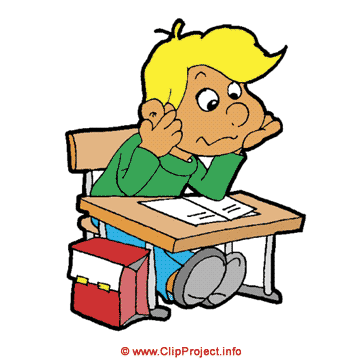 «Именно на начальном этапе обучения родители должны максимально опекать своё дитя. Их задача – научить правильно учиться.»
                         К. Д. Ушинский
Помощь детям должна идти в трёх направлениях:
Режим дня;
 Контроль за выполнением дом.       заданий;
 Приучение детей к самостоятельности.
Контроль за выполнением дом. заданий:
 Должен быть систематическим;
 Важно учить детей размышлять самостоятельно;
 Приучать детей к планированию работы;
 Вырабатывать привычку к неукоснительному выполнению заданий;
 Ограничивать ребёнка во времени.
Приучение к самостоятельности:

 Не спешите указывать на ошибки;
 Не нужно подменять школьника в работе.
Рекомендации по становлению школьника более успешным:
 Больше разговаривайте со своим чадом;
 Обогащайте словарный запас и расширяйте кругозор школьника;
 Чаще узнавайте о школьных делах;
 Поддерживайте, а не упрекайте плохими оценками;
 Правильно распределите рабочее пространства школьника.